In Focus with HCC – What can you do with case-mix systems?
June 19 2018
What is a case-mix system?
What is the RUG-III Plus case-mix system?
What can we do with case-mix systems?
Where can we find more information on RUG-IIII Plus?
What are case-mix systems?
Organizational decision support tools
Grouping methodologies
Case-mix index (CMI) values associated with each group
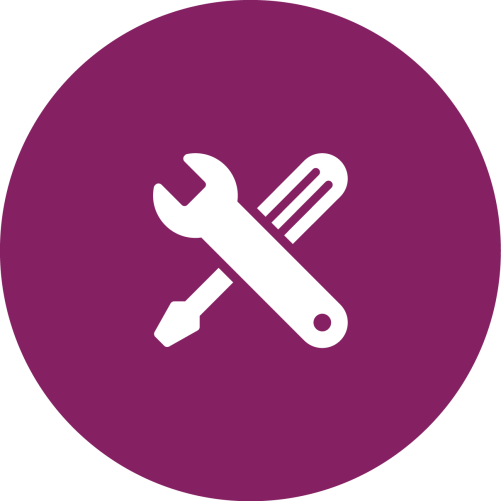 Resource Utilization Groups III Plus (RUG-III Plus)
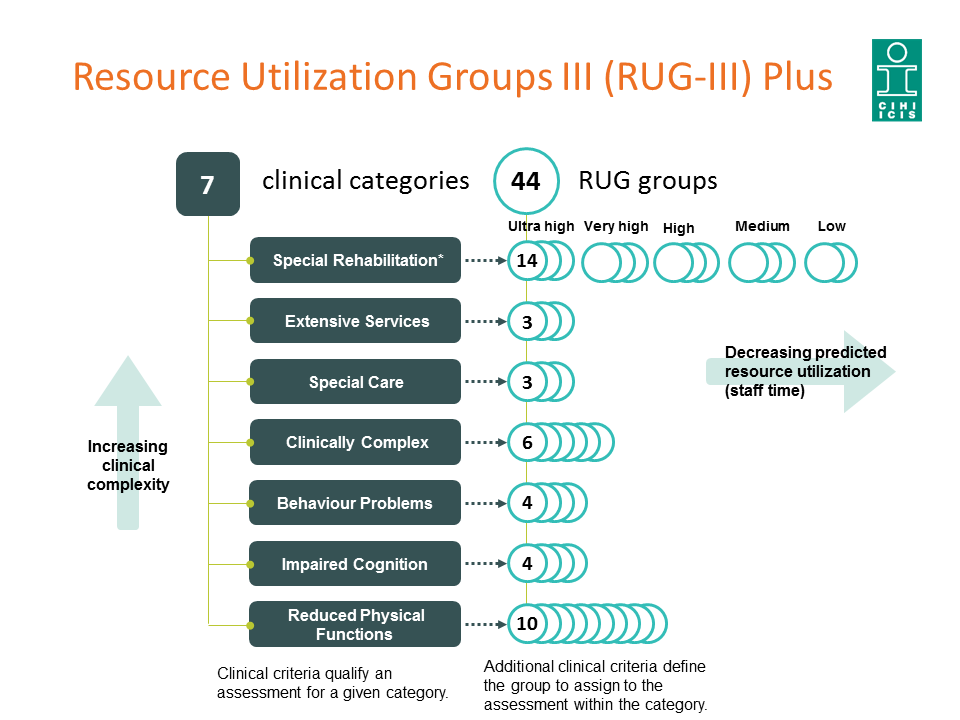 [Speaker Notes: The structure of the Resource Utilization Groups version III Plus (RUG-III Plus) grouping methodology is as follows: There are 7 RUG-III Plus categories, each with a number of groups. There are a total of 44 groups among the 7 categories combined. All RUG-III Plus categories are ordered in a hierarchy from lowest to highest clinical complexity: Reduced Physical Functions, Impaired Cognition, Behaviour Problems, Clinically Complex, Special Care, Extensive Services and Special Rehabilitation. There are 10 groups in the Reduced Physical Functions category, 4 groups in the Impaired Cognition category, 4 groups in the Behaviour Problems category, 6 groups in the Clinically Complex category, 3 groups in the Special Care category, 3 groups in the Extensive Services category and 14 groups in the Special Rehabilitation category.]
Defining the “costs” for RUG-III Plus CMI values
Research based Canadian staff time measurement data was used to create RUG-III Plus CMI values
[Speaker Notes: 3 “costs” feed into total staff time: nursing staff time, rehabilitation staff time and other staff time.]
Comparing RUG-III and RUG-III Plus CMI values
What can you do with case-mix systems?
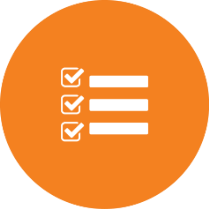 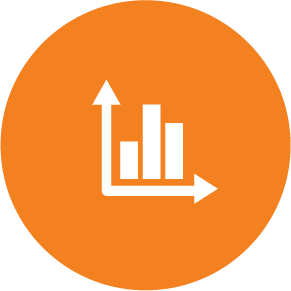 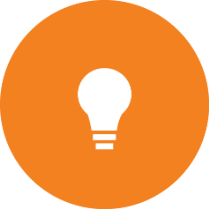 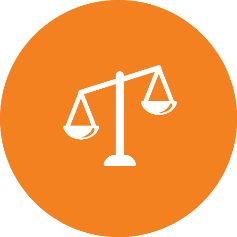 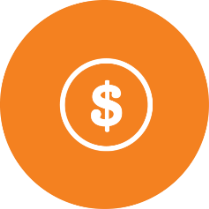 Combine with
other metrics/use in risk adjustment
Describe and 
compare clients 
and organizations
Plan for new
policies/programs
Evaluate 
policies/programs
Use
in funding
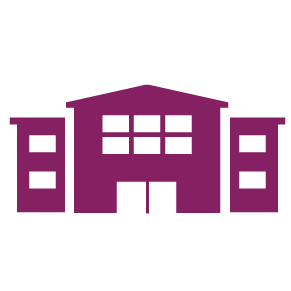 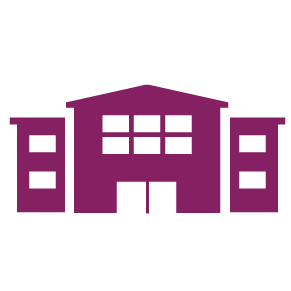 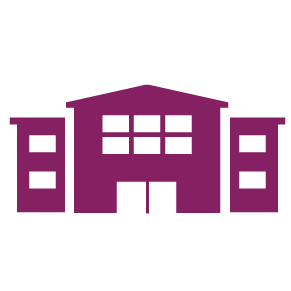 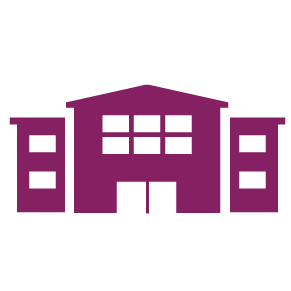 Organization
level
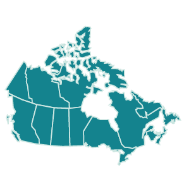 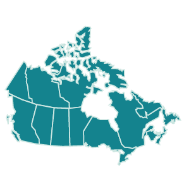 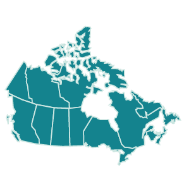 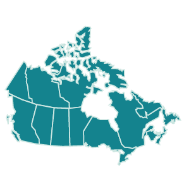 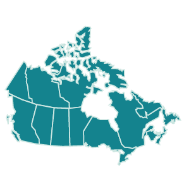 Health system
level
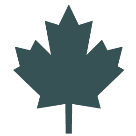 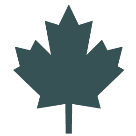 National
level
[Speaker Notes: Case-mix systems sort large amounts of clinical administrative data into a reasonable number of clinically relevant and resource-similar groups. Each group is associated with a weight that provides an estimate of resource use. Case-mix systems have various uses at different levels: combine with other metrics/use in risk adjustment (national, health system and organization levels); describe and compare clients and organizations (national, health system and organization levels); plan for new policies/programs (health system and organization levels); evaluate policies/programs (health system and organization levels); and use in funding (health system level).]
The RUG-III Plus classification can be 
used to describe residents in facilities
[Speaker Notes: RUG-III Plus categories are distributed differently among 4 fictional long-term care facilities.]
Case Mix Index (CMI) values can be usedto compare organizations
1.5
1.0
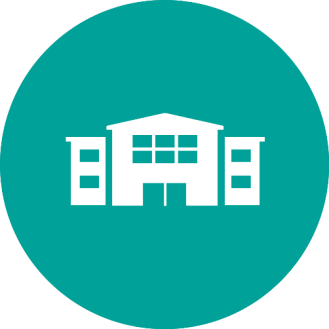 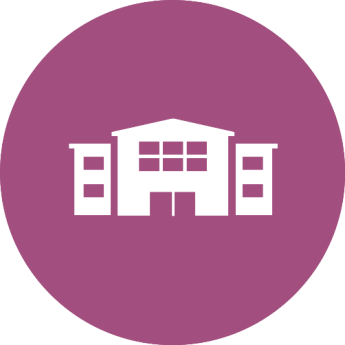 Facility A
Facility B
Facility B has more resource intensive residents than Facility A
[Speaker Notes: Facility A has a case mix index (CMI) value of 1.0 and Facility B has a CMI value of 1.5.]
Combine with other metrics
[Speaker Notes: The median CMI value and the percentage of residents with troubling behaviours are plotted for 8 fictional nursing homes. 2 nursing homes stand out as having both high CMI values and a high proportion of residents with troubling behaviours.]
Plan for policies/programs
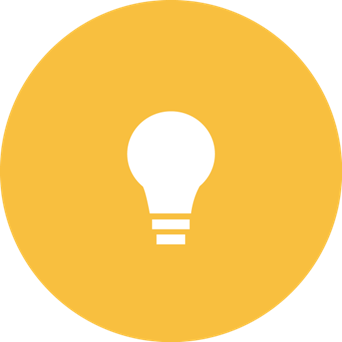 Describe and compare organizations using case mix and other measures to help with planning  for a new program or policy.
Evaluate policies/programs
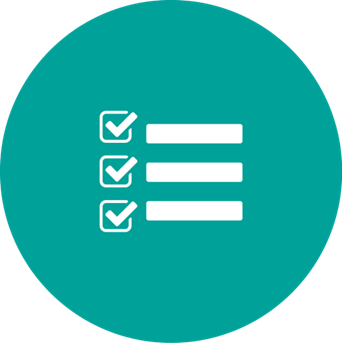 Use pre and post implementation measures to identify the impact of a new policy or program.
Using RUG-III Plus as a decision support tool
Using RUG-III Plus to Compare Residential Care Organizations (course code: 928E)

Using RUG-III Plus to Address Policy and Planning — Residential Care (course code: 929E)

help@cihi.ca
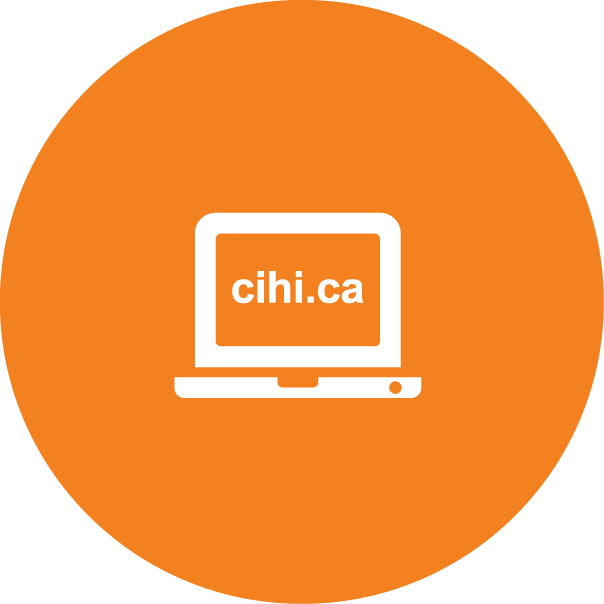 Incorporate into funding
The Why, the What and the How of Activity‑Based Funding in Canada: A Resource for Health System Funders and Hospital Managers

A Performance Measurement Framework for Jurisdictions Using Activity-Based Funding
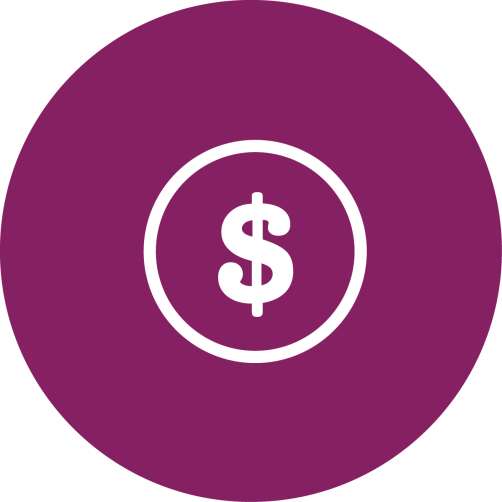 RUG-III Plus Key Messages
The RUG-III Plus case-mix system includes:
Updates to the RUG-III grouping methodology
New case-mix index (CMI) values that better reflect the Canadian residential care population

Email  help@cihi.ca  for more information
Coming soon… the RUG-III Plus web page!
www.cihi.ca/RUGIIIPlus
Where can we find more information on RUG-IIII Plus?
RUG-III Plus web page
www.cihi.ca/RUGIIIPlus
@cihi_icis
@personal twitter handle
xxxx@cihi.ca